EEB 504 and EEB 607 - Spring 2021 - Careers in Academia: How to Enhance your Chances for Success
Instructor: Louis J. Gross
Chancellor’s Professor, Departments of Ecology and Evolutionary Biology and Mathematics
Enhancing your Teaching, Dealing with Difficult People, Getting Funding for Your Scholarship – Initial Comments
                            April 5, 2021
Outline of course topics:
Types of higher education institutions; 
How colleges and universities work;
Where the money comes from and where it goes; 
Various roles of a faculty member and prioritizing among them;
Stages of a career; 
Planning for transitions in career stages; 
Position searches and how to apply; 
Mentoring - getting it and giving it; 
Enhancing your teaching; 
Building your communication capabilities;
Administrators and how they impact your career; 
Effectively preparing for evaluations at various levels;
Funding your scholarship; 
Participating in the broader academic community in your field; 
Building effective collaborations; 
Combining your personal life and academic expectations; 
Time management.
Enhancing Your Teaching:
Teaching and Success in Tenure/Promotion: 

Do something unique for your department: develop a new course, implement a new set of practices in an existing course, develop new materials to help Teaching Assistants in a standard course, organize a journal club on education research in your discipline, collaborate with an education researcher on papers, help revise the curriculum 

Be involved in activities that indicate you value the importance of teaching: attend workshops at your institution, become a “teaching fellow” if these exist, participate in (or even better organize) an education workshop/special session at your professional society, become a leader in the education section of your professional society

Get a grant that involves education - this can be one that focuses on education perhaps in collaboration with an education researcher, it could be taking the lead on the education/broader impacts of an award for which you are not the lead investigator, it could be developing a tutorial or other training as part of a research grant
Enhancing Your Teaching:
Teaching and Success in Tenure/Promotion: 

Tenure documents:
In your portfolio you will be asked to provide a teaching section. If you have done any of the above they should be highlighted in this section along with anything you have done on a regular basis to make your classes more effective. In reviewing tenure cases, external reviewers are mostly not specifically tasked with saying much about teaching, however if you have done any of the above it makes it easier for a reviewer (as well as the local Tenure Committee) to state something positive about your teaching.  

About student evaluations of teaching: these are held essentially everywhere but there are major problems with them (e.g. various biases). Take them seriously but consider supplementing them with questions you ask the students in classes (anonymously) to help you improve as the course goes along (e.g. don’t wait til the end of the term) and keep these to potentially add to your department file. Ask a colleague to sit in on your classes occasionally to provide feedback either informally, or formally as part of the peer review process.
Dealing with Difficult People:
Be prepared for this – it will happen: There are many books on this - it may be helpful to read about this in advance.
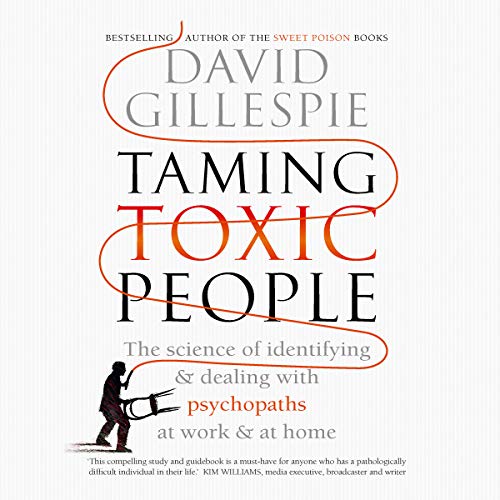 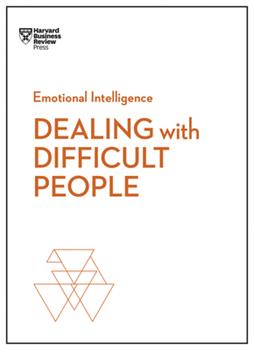 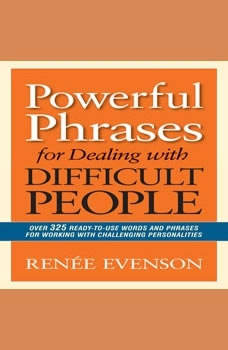 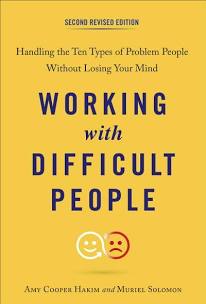 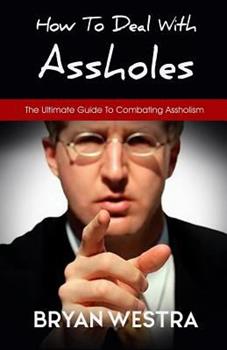 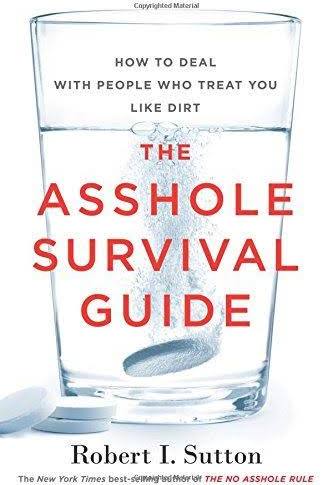 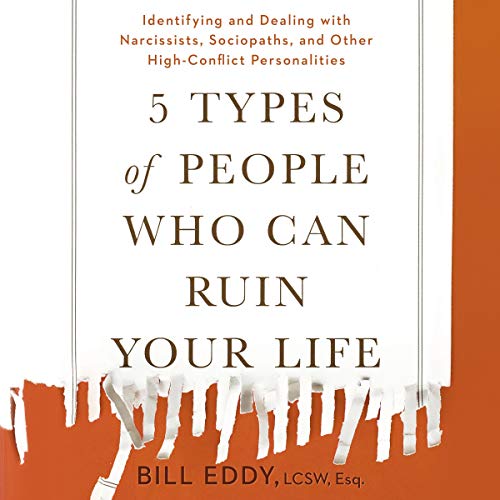 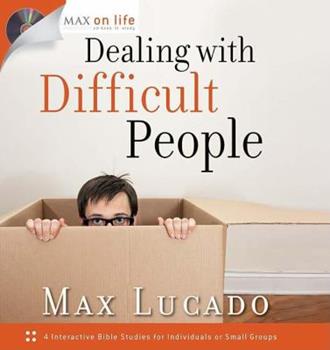 Dealing with Difficult People:
Some basic tips: 
Be calm. 
Understand the person's intentions. 
Get some perspective from others. 
Let the person know where you are coming from. 
Build a rapport. 
Treat the person with respect.  
Focus on what can be actioned upon. 
Ignore.
https://www.businessinsider.com/9-useful-strategies-to-dealing-with-difficult-people-at-work-2011-6
Dealing with Difficult People:
Be prepared for this – it will happen: Academia offers somewhat different challenges though: 
	It could involve a colleague you have no authority  	over and who you have to interact with long-term 
	It could involve an administrator who can make	decisions that impact your success
	It could involve students/staff who report to you
	It could involve a student in your class 
	It could involve someone you are expected to	mentor. 
In 3-5, you are in a position of authority for the person involved – so be very careful to follow all of the rules in the Faculty Handbook or HR manuals . If you are not certain what the rules are, be sure to ask HR or someone who knows.
Dealing with Difficult People:
Some tips: 
Treat everyone with respect, even those not deserving (e.g. take the high road). 
Place yourself as much as possible in a position of unassailable integrity – because you have been very successful, have great knowledge of the institution, have been above reproach. 
Use the processes at the institution if appropriate (e.g. for harassment, inequity) but sparingly. 
Know the appeals routes (every institution has these for all kinds of issues possibly in the Faculty Handbook or in the Human Resources manuals) if the actions of the person involved directly impacts your career.
Dealing with Difficult People:
Some additional tips: 
(v) Cultivate someone in authority (e.g. a mentor, Head, Dean, etc.) who can stand up for you if necessary. 
(vi) If the difficult person has authority over you (e.g. your Head), be very careful about going to someone above them without being sure you have tried all you can to resolve the situation
    Note: in every situation (not just dealing with difficult people) be sure to copy everyone in the line of authority if you contact a higher-up about any issue. 
(vii) Most institutions have an ombudsperson who is charged with helping resolve differences and fix problems - they may have some capability to assist though most really are there to guide you to other resources and to play the role of mediator.
Getting Funding for your Scholarship:
Initial Overall Comments: 
You will be frustrated (everyone is) – so be prepared for rejection and expect it
Don’t expect that you will be highly successful – very few faculty ever attract substantial external funding. If you are regularly bringing in some external funding, then you are more successful than most of your colleagues. 
All money is not the same – some requires huge effort for very little funding, some has no allowable indirect costs.
Not every institution has the capacity to support success in obtaining external funding, and there are tremendous differences between institutions in their capacity to assist in obtaining funding from different sources. Any lack of success may be because your institution is not set up to assist adequately.
Getting Funding for your Scholarship:
How hard is it? Background data on NSF awards (2017): 
Of research proposals submitted (82% of all proposals to NSF), only 21% were funded. There is variation between programs though.
Early career PI funding rate was 18%, vs. 22% to other PIs
The 3-year funding rate was 39%, meaning that of all PIs who submitted a proposal over 3 years, 39% received at least one award.
Average number of proposals submitted to obtain an award was 2.4 – so for those who did get an award during those 3 years, on average they submitted 2.4 proposals
Average annual award amount was $169K and average duration of award was 2.9 years. Median award size was  about $130K. These values vary tremendously across programs.
https://www.nsf.gov/nsb/publications/2018/nsb201915.pdf